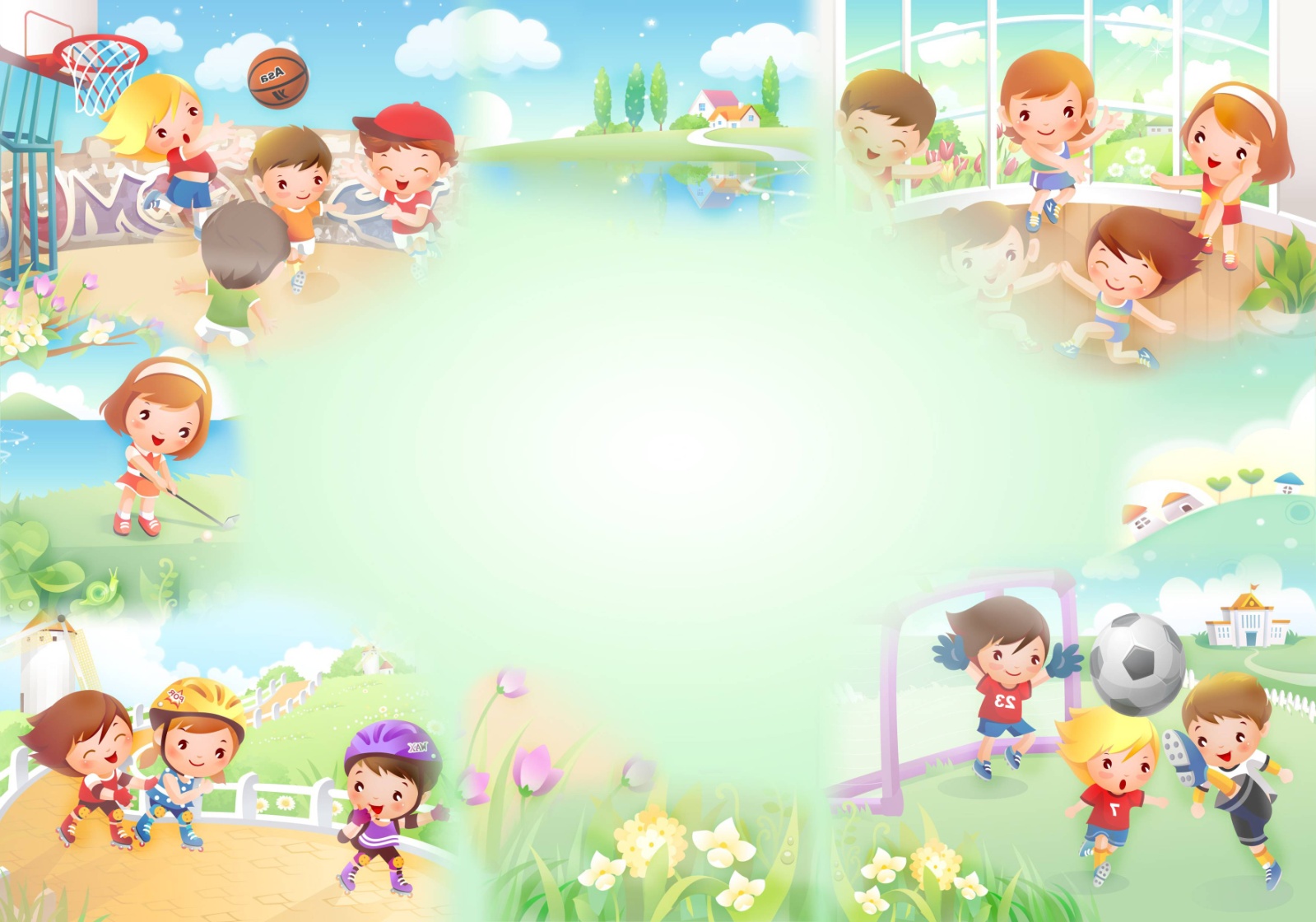 «ДЕТСКИЙ ФИТНЕС»
Педагог дополнительного образования, фитнес – инструктор Титова Наталья Викторовна
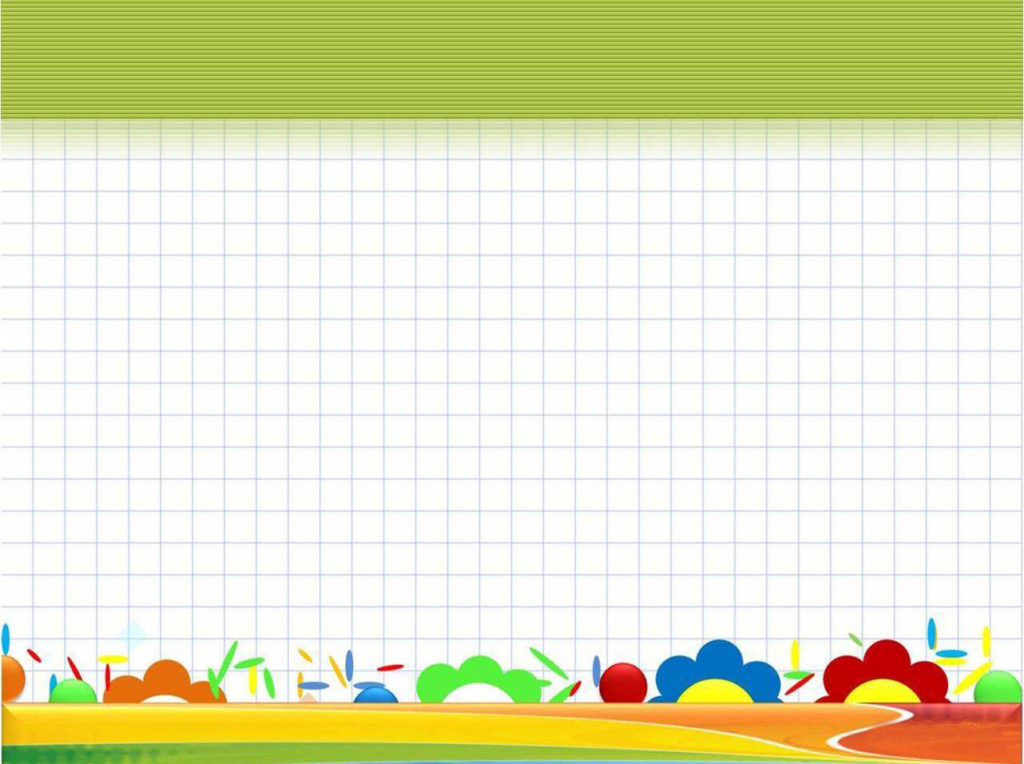 ПОЯСНИТЕЛЬНАЯ ЗАПИСКА
Детский фитнес - система мероприятий, направленных на воспитание здорового, физически совершенного, гармонично развитого ребёнка. Это новая ориентация родителей на физическое воспитание ребёнка.
Цель детского фитнеса – ориентация на здоровье, укрепление и разностороннее физическое развитие детей и привитие интереса к физическим занятиям и спорту.
Секция детский фитнес - это комплекс фитнес  - программ для детей от 3 до 7 лет, таких как: общеразвивающие, коррегирующие, комплексные, функциональные, на мелкую моторику, фитнес с элементами спорта.
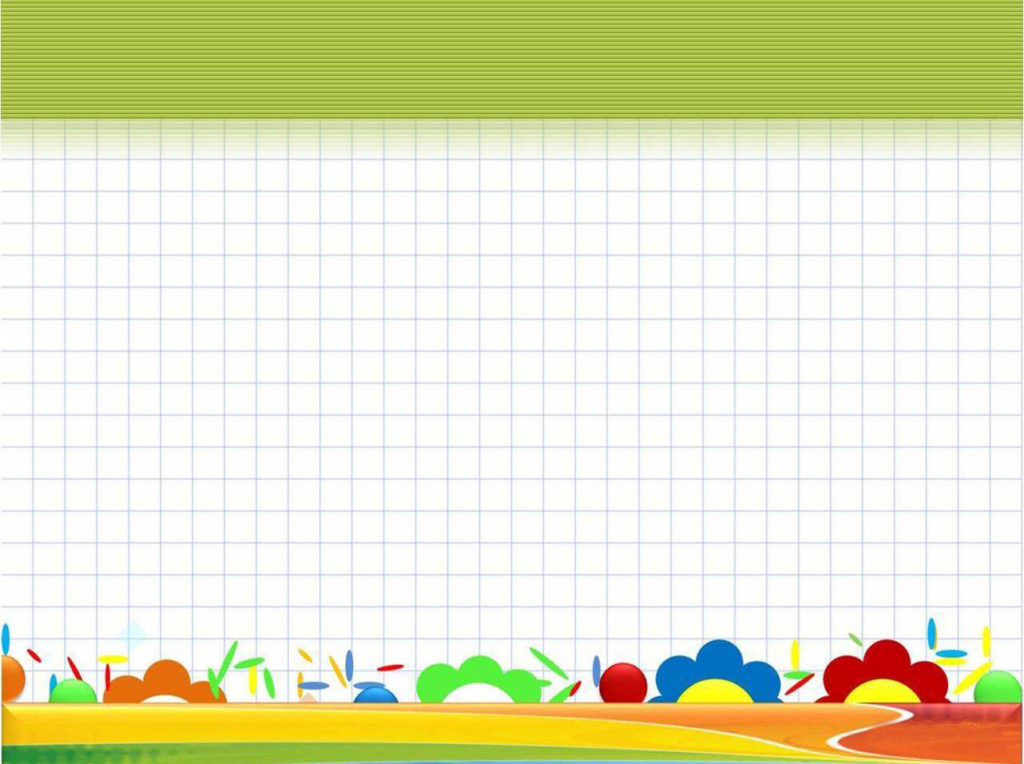 ЦЕЛЬ ПРОГРАММЫ
оказание общеукрепляющего воздействия на организм ребёнка, способствование его психофизическому развитию.
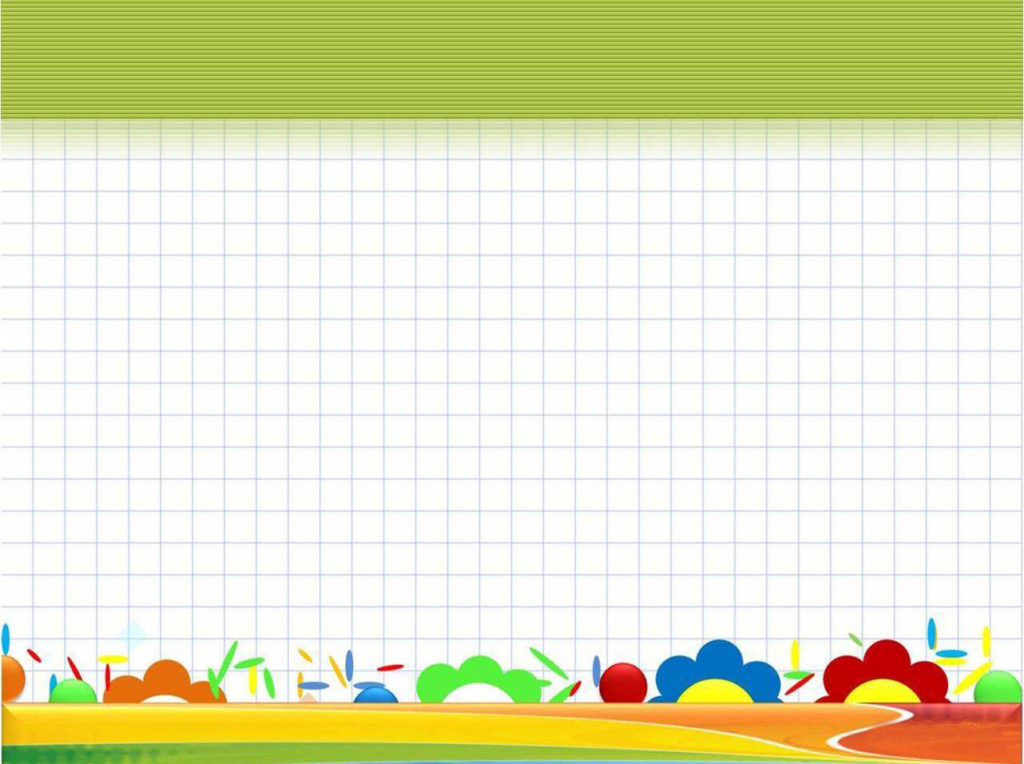 ЗАДАЧИ ПРОГРАММЫ
Способствовать формированию правильной осанки, гармоничного телосложения.
Совершенствовать функциональные возможности детского организма.
Стимулировать у детей естественный процесс развития двигательных способностей и качеств – общей выносливости, силы, ловкости, гибкости; совершенствовать ориентацию в пространстве и времени, чувство равновесия, ритмичность, глазомер.
Способствовать формированию основных двигательных навыков 
(равновесие, прыжки, бег, ползанье, катание, броски, метание, ловля).
Обогащение двигательного опыта детей за счёт освоения новых движений, подвижных игр.
Развивать у детей чувство ритма, умение двигаться под музыку.
Обучать организационным действиям. Формировать у детей способность к коллективному взаимодействию.
Поощрять интерес к двигательной активности. Формировать позитивное отношение к фитнес занятиям и здоровому образу жизни.
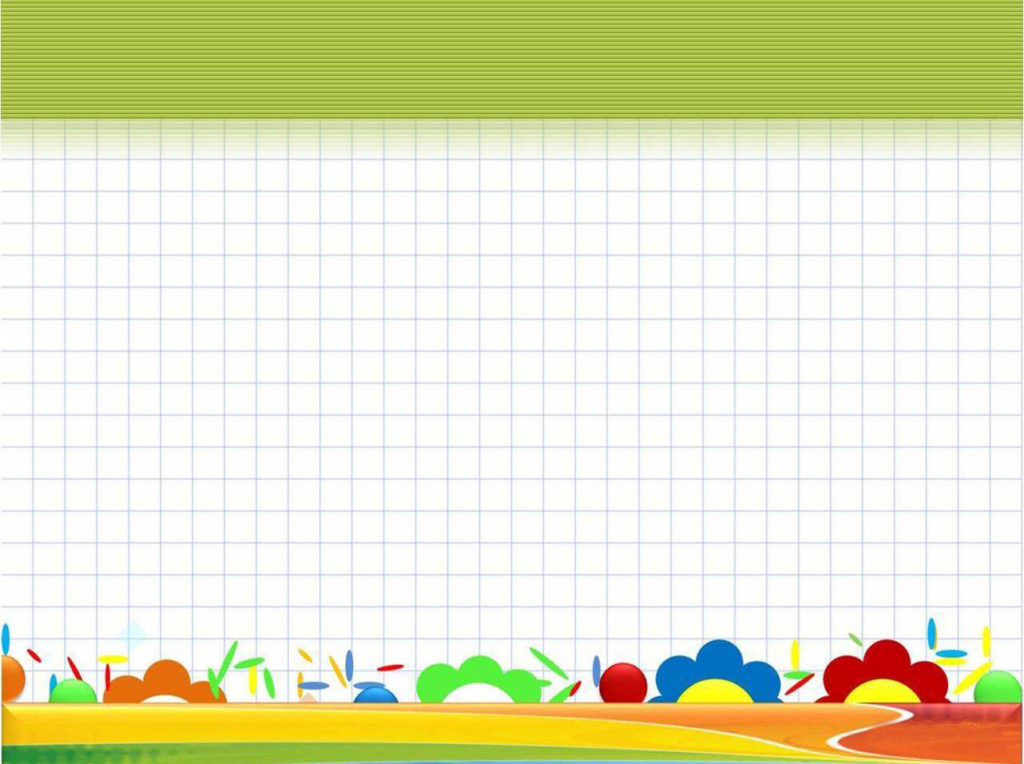 ПРИНЦИПЫ И ПОДХОДЫ
Принцип непрерывности процесса физического воспитания. 
Принцип системного чередования  нагрузок и отдыха. 
Принцип постепенного наращивания развивающе - тренирующих воздействий. 
Принцип циклического построения занятий. Принцип возрастной адекватности.
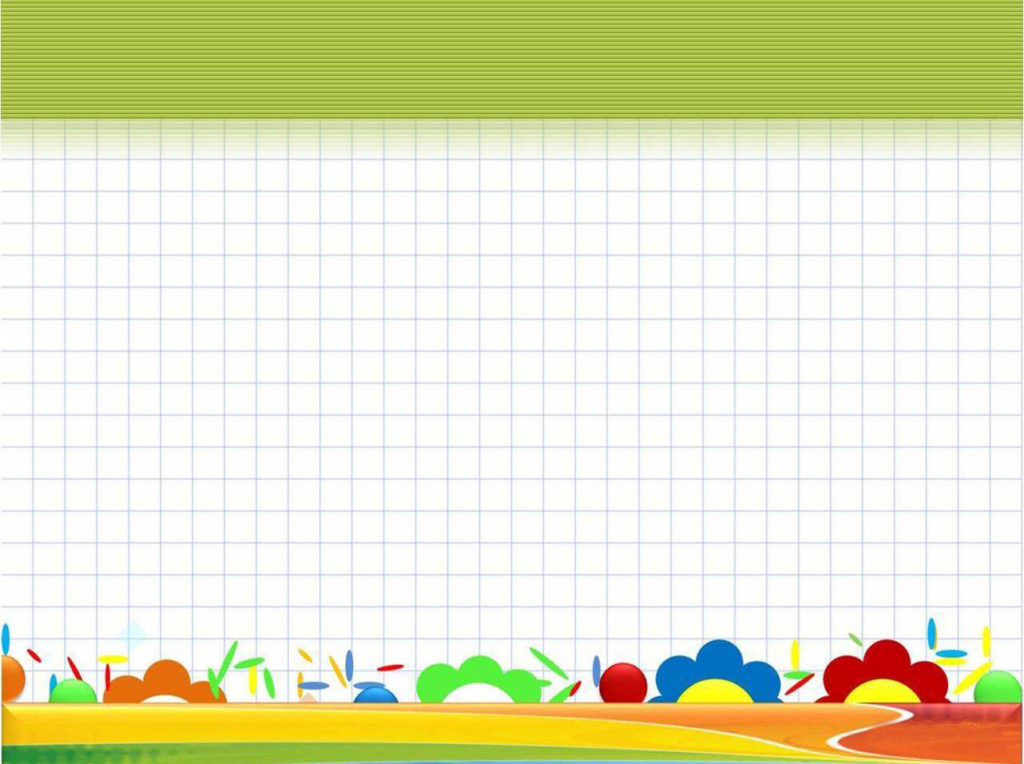 ПЛАНИРУЕМЫЕ РЕЗУЛЬТАТЫ
сформировано положительное отношение к занятиям по физической культуре, спорту, здоровому образу жизни;
сформирована правильная осанка, гармоничное телосложение; 
ребёнок осознанно активен;
развиты двигательные способности и качества: выносливость, сила, ловкость, гибкость, быстрота;
сформированы основные двигательные навыки.